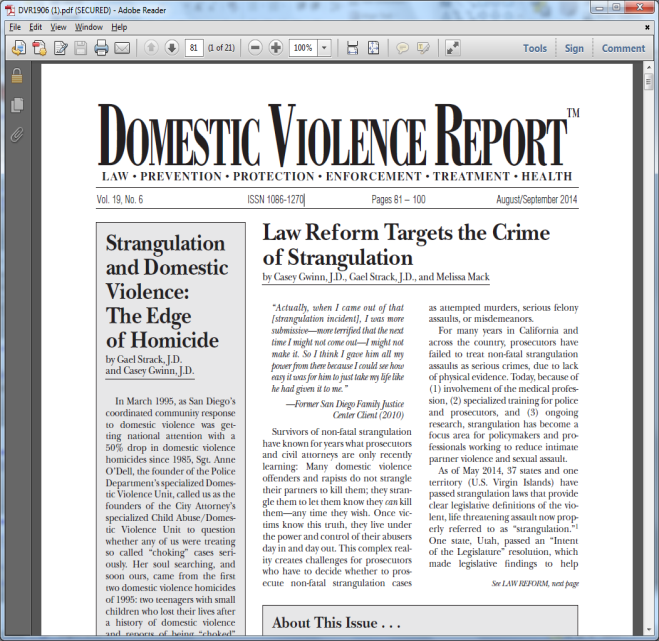 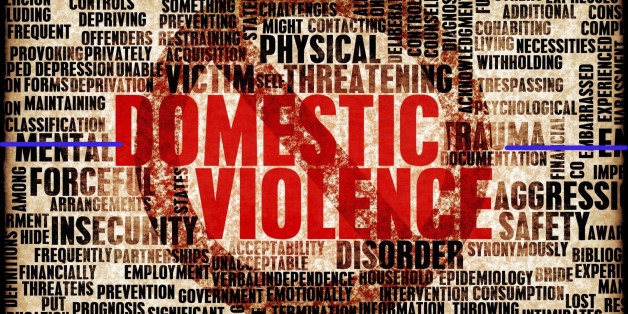 NON-FATAL STRANGULATION INVESTIGATIONS
MARYLAND POLICE TRAINING and STANDARDS COMMISSION

JANUARY, 2017
[Speaker Notes: Strangulation has previously  been recognized primarily as a way to commit homicide [or suicide].  The investigation of NON-FATAL incidents of strangulation within the context of domestic violence (and sexual assaults) has only recently attracted the attention of policy and law-makers, law enforcement officials and prosecutors. 

The lack of visible, external injuries and a misunderstanding about the significance of what that lack of visible injuries to a victim means by law enforcement first-responders who initially appear at domestic violence calls for service have led to the unintentional minimization of this type of violence. The failure to recognize the signs and symptoms of a NON-FATAL STRANGULATION ATTACK has often led to a less-than-thorough investigation by officers responding to a call for service that includes a victim’s complaint of strangulation. Because a number of non-fatal strangulation victims may not exhibit visible physical injuries and frequently refuse to seek the type of medical treatment that can reveal internal injuries that substantiate the fact that a serious attack has occurred, a number of responding officers fail to recognize and respond to the seriousness of the victim’s claim. From a law-enforcement viewpoint there is a lack of physical evidence of a crime. Instead of viewing the victim’s claim of strangulation as an aggravated assault that could have resulted in serious injury or death, officers often tend to treat a claim of non-fatal strangulation as though it were a simple assault such as slapping, pushing or otherwise striking a victim, acts which cause only minimal or no visible injuries. 

This power point presentation that accompanies the sample lesson plan developed by the Maryland Police Training and Standards Commission staff  is intended to assist law enforcement first responders when  investigating a claim of an attack by strangulation from a victim who may often show no visible sign of injury. While NON-FATAL STRANGULATION may occur during sexual attacks, it occurs more frequently during domestic violence incidents. This lesson plan is intended to supplement intimate partner violence investigation training that officers already receive from their agencies.  It is hoped that this training will provide them with additional information which will help them  recognize, thoroughly investigate and document in detail incidents in which a victim of intimate partner violence claims  that  he/she has been “choked” whether the victim shows any visible signs of injury or not.]
Every day law enforcement agencies across the country receive a constant stream of 911 domestic violence calls where victims 
report being threatened, pushed, slapped, kicked, punched, “choked”, stabbed, or even shot. Some agencies report that as many 
as 40% of all 911 calls are domestic-violence related. By the time officers respond, victims may already be recanting, minimizing, 
or simply be unaware of the seriousness of their assault, especially if strangulation is involved, in which case the victim may be 
suffering from anoxic brain injury.  Victims may be traumatized by the incident, embarrassed, or afraid of the abuser or the police. 
It is imperative that law enforcement first responders be prepared to respond to the challenges of investigating a domestic violence call that involves non-fatal strangulation.   
 
One of the challenges for law enforcement officers who respond to calls for intimate partner violence is that this type of crime is happening between people who are (or were) in an intimate relationship. Because of that emotional bond, the fact that they have children together, or because they live in the same house, officers may have a tendency to downplay what is happening because 
they may have been to the house before or they may have talked to these individuals before. They also may have had this particular victim recant and minimize prior incidents in which they were involved. Officers become very frustrated with this behavior and, while in the past officers may have been tempted to minimize their response, that attitude has now been replaced 
for the most part with a better understanding of why victims of domestic violence may not wholeheartedly agree to leave their violent partner.  However, despite their sometimes frustration, most law enforcement first responders have become better prepared to respond to incidents of intimate partner violence.
2
[Speaker Notes: DISCUSSION POINT:

Any report of a perpetrator placing his /her hand or arm around the neck/throat of a victim and squeezing is extremely lethal behavior and creates a grave risk of injury or death for the victim. The reality is that many times the perpetrator’s use of strangulation foreshadows an escalating use of violence and homicidal intent towards the victim. When the perpetrator makes the decision to place his hands around the victim’s neck, he has indicated his intent.

Until fairly recently, law enforcement made little reference to strangulation. Most reports involving strangulation only included it as an incidental part of a domestic violence incident. Victims often did not report being strangled by their abuser. Where there was mention of strangulation, it was generally limited to a single comment of the victim saying they were “choked.” Law enforcement generally lacked tools and techniques to separately document this type of injury. Victims of strangulation often lack the type of readily visible external injuries that law enforcement traditionally associates with domestic violence. The injuries may be internal or the external injuries are difficult to notice without specialized training. Additionally, strangulation can occur even when the victim can continue to breathe, resulting in victims and law enforcement under-reporting  or even not reporting the incident.]
TRAINING OBJECTIVES
 
1. Define and explain the difference between the terms strangulation, choking, and suffocation.
 
2. Explain the term non-fatal strangulation.
 
3. Briefly explain what physically happens when an  individual is strangled.
 
4. Examine the steps to be taken by a responding officer during an investigation into a call for service that includes an 
     allegation/complaint by the victim that strangulation or a similar means of assault has occurred including:
          ► identification and documentation of any behavioral signs/symptoms that a victim may have suffered a 
               non-fatal strangulation episode;
          ► identification and documentation of any signs of  VISIBLE INJURY, both to the victim and alleged  assailant, that may have 
               occurred during the incident;
          ► the  photographing and collection of any relevant physical evidence from the crime scene including photographs of the 
               victim with/without injuries and the assailant with/without injuries if he/she is present at the scene;
          ► statements made by either the victim or the assailant that do/do not corroborate that an act of strangulation occurred 
               during the incident;  
          ► obtaining medical records of any examination or treatment given to the victim;  
 
5. Discuss the reasons why medical attention may be needed after a victim has been involved in an incident of 
     non-fatal strangulation.
 
6. Explain the role of medical professionals, especially a forensic nurse, in the evaluation of an act of non-fatal strangulation.
 
7. Discuss the questions to be asked of a victim who has survived an act involving non-fatal strangulation.
 
8. Discuss the role of non-fatal strangulation as a predictor of future violence between intimate partners.
 
9. Review the importance of writing a thorough and detailed report of an incident involving non-fatal strangulation including the  
     responding officer’s observations at the scene of a non-fatal strangulation incident.
3
WHY INVESTIGATE NON-FATAL STRANGULATION?

NON-FATAL STRANGULATION:

	► one of most lethal forms of domestic violence:
               		■ strangulation victim is at EDGE OF DEATH;

	 ► indicator of chronic/repeated intimate partner violence:
		■ favorite tactic of experienced/repeat batterers; 
               			● often leaves no visible marks/injuries;
               			● causes the victim terror/fear of dying when used:
                           			♦ profound/CONTINUING psychological effect;    

	 ► precursor to more serious physical attacks, including homicide; 

	 ► minimized/trivialized by law enforcement officers, medical professionals,  advocacy, 
                              mental health professionals and prosecutors who come into contact with victim:
		■ heavy reliance on VISIBLE injuries to corroborate domestic violence;
4
[Speaker Notes: DISSCUSION POINT:

Law enforcement officers who are the first to respond to and begin an investigation into a domestic violence complaint are usually trained to recognize and deal with the obvious injuries that intimate partner violence victims often suffer such as gunshot, stabbing and blunt force trauma wounds. However, these same first responders often lack appropriate training into how to recognize, respond to and investigate a type of assault that can be as life threatening as a gunshot, stab wound or one from blunt force trauma.  NON-FATAL STRANGULATION, the one tactic that many repeat abusers use during domestic violence incidents often goes under-investigated by law enforcement first-responders because it frequently fails to leave any visible signs of injury. 

On a regular basis, a number of domestic violence victims report being “choked” by their abuser. In many of these cases there are few visible injuries or evidence available to enable the responding officer to   corroborate that a “choking” incident has occurred. That lack of physical evidence causes many officers to treat these ‘choking’ cases as minor incidents, much like they would a common assault such as a slap to the face where only redness may appear. Unfortunately, because most strangulation victims do not have visible external injuries, non-fatal strangulation cases can be minimized or trivialized by not only law enforcement officers but by the medical, advocacy, mental health professionals and prosecutors who come into later contact with the victim. 

Because non-fatal strangulation has been recognized as an indicator of chronic intimate partner violence and has been shown to be a precursor to more serious physical attacks, including homicide, it is critical that law enforcement first responders recognize, thoroughly investigate and document incidents in which a victim of intimate partner violence claims that he/she has been “choked” whether the victim shows any visible signs of injury or not.]
STRANGULATION


‘Choking’ is ACCIDENTAL.

[windpipe is ACCIDENTALLY blocked [entirely or partly] by some foreign object, such as food]

 
Strangulation is INTENTIONAL!

[normal breathing of individual is INTENTIONALLY obstructed]
5
[Speaker Notes: BACKGROUND:

Advocates for victims of domestic violence have  championed an effort to have law enforcement officers and other first responders to use the correct term of  “strangulation” when  reporting or otherwise encountering an incident involving the non-fatal strangulation of  a victim during intimate partner violence. Their position is based on the belief that the term “strangulation” conveys a  more appropriate level of criminal intent than the term “choking.” Advocates believe that the term  “choking” is viewed by many as a less serious  act of assault than conveyed by the use of the term “strangulation.”  They point out that even victims inappropriately use the term “choking” to describe the incident. As this slide indicates, “choking “is an accident whereas “strangulation” is an intentional assault capable of causing death.]
DEFINE STRANGULATION
 
 ► occurs when EXTERNAL PRESSURE IS APPLIED TO NECK UNTIL CONSCIOUSNESS IS ALTERED: 

              	■  not necessarily mean victim has become completely unconscious:
                                           	● can mean just lightheadedness; 

 	■ unconsciousness may occur within 10–15 seconds of application of pressure on neck:
                                           	● to carotid arteries and/or jugular vein;  
                                 
 	■ if maintained strangulation can cause death within 4-5 minutes; 

► three types of strangulation:

               	■  MANUAL [sometimes referred to as “throttling”]:
                             	● one/both hands used around victim’s neck;
                             	● other body part can be used:
                                           		♦ forearm/knee/leg [e.g. chokehold] 
                                                         
               	■  LIGATURE [sometimes referred to as garroting or hanging]: 
                             	● cord-like object used to apply pressure to victim’s neck;
 
               	■  POSTURAL:
                             	● victim’s neck placed over object;
		● weight of assailant’s body applies pressure to victim’s neck;
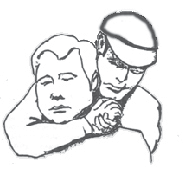 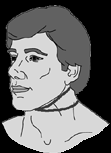 6
[Speaker Notes: DISSCUSION POINT:

Discuss the importance of using the correct terms to describe what has occurred to the victim of a non-fatal strangulation attack.

The term “CHOKING” is often used inappropriately by both victims who have been strangled and those investigating NON-FATAL strangulation events to describe what has happened when an individual has been strangled, but not killed, during a domestic violence incident.

Officers may be asked to testify to their understanding of the difference between “choking” and strangulation in particular if they repeatedly use the term “choking” in their report when referring to an incident of non-fatal strangulation.

Manual strangulation can be done with either the hands or by using a forearm around the victim’s neck.

Ligature strangulation employs a  “cord-like” object such as a rope, belt, scarf, electrical cord, rope, or even a piece of clothing such as a tee shirt or sleeve of a shirt.]
► CHOKING:
               ■  occurs when OBJECT MECHANICALLY BLOCKS upper airway/windpipe (trachea): 
                             ●  something gets in airway and stops airflow INTERNALLY: 
                                           ♦  food/ some other object obstructs airway;      
               ■  almost always accidental unless item is forcibly placed in mouth [e.g. a gag] and obstructs airway; 
  
► SUFFOCATION:
               ■  process that halts/impedes respiration:
                             ●  can include choking, smothering, and compressive asphyxia; 
 
► SMOTHERING:
               ■  mechanical obstruction of airflow into nose and mouth: 
                             ●  e.g., putting pillow over victim’s nose and mouth or plastic bag over individual’s head;
 
► ASPHYXIA:
               ■  occurs when brain cells are deprived of oxygen:
                             ●  may result from compromise of respiration:
                                              ♦  lungs being deprived of oxygen;
                                              ♦  cardiovascular compromise;
                                              		♠  brain  deprived of blood flow from combination of problems in both systems; 

► COMPRESSIVE ASPHYXIA:
               ■  individual puts body weight on victim, limiting expansion of lungs/interferes with breathing;
7
[Speaker Notes: See notes from previous slide.]
WHAT HAPPENS WHEN SOMEONE IS STRANGLED?
 

The inability to get oxygen is one of the most terrifying physical sensations that  an individual can experience! 

The body has an automatic reaction when it is being deprived of oxygen and blood to the brain; 
it knows IT IS ABOUT TO DIE if it does not change the situation immediately, which usually leads to an escalation of the violence by the victim.
8
[Speaker Notes: BACKGROUND:

Sober and conscious victims of strangulation first  feel terror and severe pain. lf strangulation persists, unconsciousness will follow. 

Before lapsing into unconsciousness, a strangulation victim will usually resist violently, often producing injuries of their own neck in an effort to claw off the assailant, and frequently also producing injury on the face or hands of their assailant. These defensive injuries may not be present if the victim is physically or chemically restrained before the assault.

Today, it is known unequivocally that strangulation is one of the most lethal forms of domestic violence. When a victim is strangled, he/she is at the edge of a homicide. Unconsciousness may occur within seconds and death within minutes.

Strangulation is a substantial sign of the potential lethality of the suspect. It takes very little pressure and time to cause death or serious injury. 

Serious injuries, if not death, can occur  from strangulation in a matter of seconds.  The general clinical  sequence of a victim who is being strangled is one of severe pain, followed by unconsciousness, followed by death. Even if a victim does not go through all 3 clinical stages, there can be severe harmful effects at each stage such as breathing /swallowing difficulty; nausea;  neurological effects from a lack of oxygen  to the brain; and, finally severe psychological problems because of the victim’s near death experience.]
I was trying to get away and he grabbed me, spun me around, started to CHOKE me, brought me down to the ground, and at the same time that he was trying to CHOKE me, he was trying to slam my head on one of the rocks.”     — Jan
He woke up and immediately started CHOKING me and put me up against the wall. I fell and urinated on myself. Right after I hit him he let go from CHOKING me and he started punching me on the floor.”     — Julie
The very first time he was violent with me he STRANGLED me. He pushed me up against a wall. He HELD HIS HANDS ON MY THROAT and had me pinned against the wall with my feet in the air. At that moment I really thought he was going to kill me.”   — Lana
Actually, when I came out of that [STRANGULATION INCIDENT] I was more submissive. 
More terrified that the next time I might not come out—I might not make it. So I think I gave him all my power from there, because I could see how easy it was for him to just take my life like he had given it to me.” — Ruth
I would always remember soreness and bruises on my neck. [My neck] would be sore for at least four or five days.”         — Survivor“
9
[Speaker Notes: DISCUSSION POINT:

Strangulation symbolizes an abuser’s power and control; the victim is completely overwhelmed . . . vigorously struggles for air, and is at the mercy of the abuser. “A single traumatic experience of strangulation . . . [can] instill so much fear” in a victim that she can “get trapped in a pattern of control by the abuser.”

What makes domestic partner non-fatal strangulation even more frightening and deadly than other forms of domestic violence is that women who have been non-fatally strangled by their intimate partners are substantially more likely to be killed by that same partner. Thus, non-fatal strangulation has become a precursor to death for these victims, and because non-fatal strangulation is difficult to find, see, and prove, non-fatal strangulation is often undetected by law enforcement officials.]
WHAT HAPPENS WHEN SOMEONE IS STRANGLED?


► human brain needs CONTINUOUS supply of oxygen;
                	■ without it brain cells quickly malfunction/die:
                             	● brain cells do not regenerate; 
 

► two vital bodily systems that require oxygen and brain stimulus must work perfectly/in unison:
                	■ respiratory (breathing) system;                 	■ cardiovascular (blood flow) system; 
                             	● multiple areas of vulnerability exist in both of these systems;
                             	● compromise of a single area can rapidly produce an extreme outcome; 
 

►when individual is strangled, UNCONSCIOUSNESS may occur within seconds and DEATH WITHIN MINUTES [4-5 minutes];
 

►individuals may lose consciousness by any of the following methods: 
             	■  blocking carotid arteries in neck:
                             	● depriving brain of oxygen; 
	■  blocking  jugular veins: 
               		● preventing deoxygenated blood from exiting brain;
 	■  closing off airway:
               		● making breathing impossible;
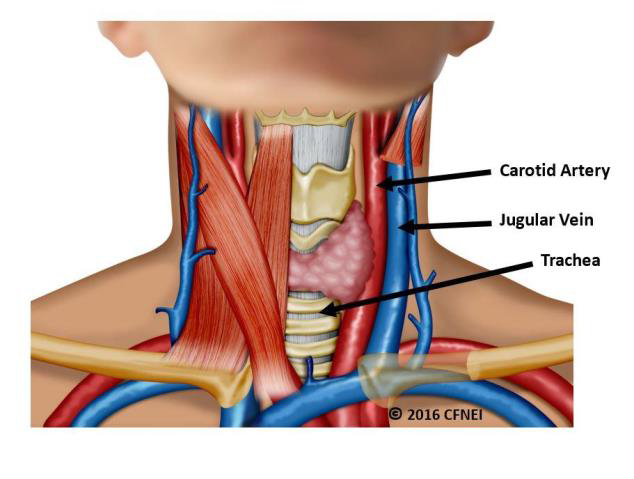 10
[Speaker Notes: BACKGROUND:

A basic knowledge of the anatomy of the neck is critical to adequately understand the clinical features of a strangled victim. 
 
The larynx is “made up of cartilage, not bone, and consists of two parts: the thyroid cartilage. . . and the tracheal rings.” The carotid arteries, “the major vessels that transport oxygenated blood from the heart and lungs to the brain,” are at the side of the neck where a person would check for a pulse during cardio-pulmonary resuscitation (CPR). The jugular veins transport deoxygenated blood from the brain back to the heart. A victim of strangulation will lose consciousness if her carotid arteries are blocked, depriving the brain of oxygen; if the jugular veins are blocked, preventing deoxygenated blood from exiting the brain; or if the airway is closed, causing the victim to be unable to breathe.

When a victim is strangled, unconsciousness may occur within seconds and death within minutes. Victims may lose consciousness by any of the following methods: blocking of the carotid arteries in the neck (depriving the brain of oxygen), blocking of the jugular veins (preventing deoxygenated blood from exiting the brain), or closing off the airway (making breathing impossible).

Very little pressure on both the carotid arteries and/or veins for 10 seconds is all that is necessary to cause
unconsciousness. However, if the pressure is immediately released, consciousness will be regained within 10
seconds. To completely close off the trachea (windpipe), three times as much pressure (33 lbs.) is required.
Brain death will occur in 4–5 minutes if strangulation persists.

It’s important to remember that often in non-fatal strangulation cases there are no visible external injuries. The lack of external injuries on the victim and the lack of medical training among domestic violence professionals have led to the minimization of this type of violence, exposing victims to potential serious health consequences, further violence, and even death.]
► pressure on both the carotid arteries and/or veins for 10 seconds may cause unconsciousness.
               	■ if pressure is immediately released consciousness will be regained, usually within 10 seconds;
 

► brain death occurs in 4–5 minutes if strangulation persists;

	■ to completely close off:

		● trachea (windpipe)         =  33 lbs. of pressure; 
               		● carotids                             =  11 lbs. pressure; 
	                          ● jugulars                             =  4.4 lbs. pressure; 


        			♦  TRIGGER PULL                                   =  5 lbs. of  pressure; 
                                                    		



                                                                               ♦  OPEN can of soda                            =  20 lbs. of pressure;




			♦  HANDSHAKE of average male        =  80 lbs. of pressure;
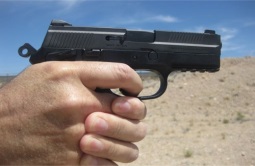 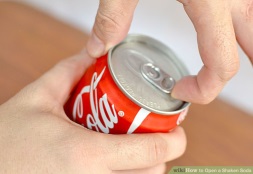 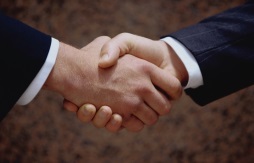 11
[Speaker Notes: BACKGROUND:

For many years, medical training to identify domestic violence injuries—including strangulation—for
police, prosecutors, and advocates was often overlooked and not included in core training. A basic knowledge of the anatomy of the neck is critical to adequately understand the clinical features of a strangled victim. 

Pressure does not need to be severe as long as it is prolonged.  The force required to compress the jugular veins is less than the force necessary to compress the carotids, and that is less than the force requisite to constrict the airway. The amount of force necessary, however, varies from person to person, “depending on [the] development of  the neck muscles and the surface area for the application of force.”]
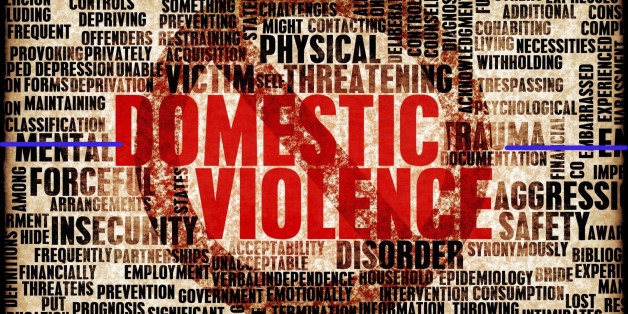 STRANGULATION and DOMESTIC VIOLENCE
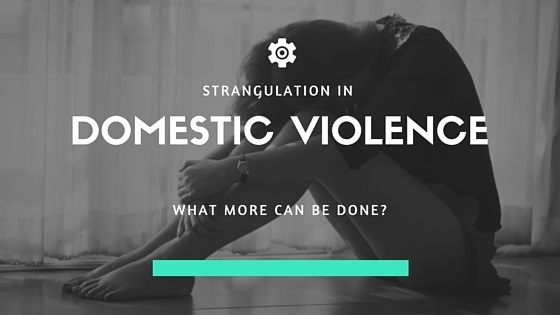 12
[Speaker Notes: BACKGROUND:

For many years, medical training to identify domestic violence injuries—including strangulation—for
police, prosecutors, and advocates was often overlooked and not included in core training. It wasn’t until the deaths of 17-year old Casondra Stewart and 16-year old Tamara Smith in 1995 that the San Diego criminal justice system first began to understand the lethality and seriousness of “choking” cases. The deaths of these two teenagers were a sobering reminder of the reality of relationship violence, prompting the San Diego City Attorney’s Office to study existing “choking” cases being prosecuted within the office. The study revealed that on a regular basis victims had reported being “choked,” and, in many of those cases, there was very little visible injury or evidence to corroborate the “choking” incident. The lack of physical evidence caused the criminal justice system to treat many “choking” cases as minor incidents, much like a slap on the face where only redness may appear. These two horrific deaths ultimately changed the course of history and launched an aggressive awareness and education campaign to recruit experts and improve the criminal justice system’s response to the handling of “choking” cases, which are now referred to as “near-fatal strangulation” cases. The momentum for specialized training has spread around the country.

The mind set of all domestic violence responders should mirror the philosophy of a prosecutor: How can we prove this case without the participation of the victim? Successful prosecution of domestic violence cases  hinges on the responder’s collection of evidence. The entire investigation will vary greatly depending on the focus of the case—is the focus on the victim or is it on proving the abuser’s conduct? Generally, if the victim is the crux of the case, her or his testimony will be the primary evidence obtained. Little effort will be made to identify and collect corroborating evidence. This traditional approach will not lead to aggressive prosecution and effective intervention in domestic violence cases. On the other hand, if the entire case focuses on proving the offender’s conduct, the investigation will move beyond the victim’s testimony and lead to a stronger case that is supported by independent corroboration.]
► one of most accurate predictors  of homicide for victims of domestic violence:
            ■ prior strangulation victims seven times more likely to become homicide victims;
            ■ abuse escalates over time :
                       	● typically occurs later in progression of violence in relationship: 
                          	● death threats common among women who had been strangled;
            ■ nearly 90% of victims of non-fatal strangulation cases are repeat domestic violence victims;



                                                     ► gendered crime — virtually all abusers using strangulation are MALE;


                                                     ► favorite tactic of experienced/repeat batterers: 
                                                                     ■ often leaves no visible marks/injuries;
                                                                     ■ causes victim terror/fear of dying when used creating profound/continuing psychological effect; 
       
      

► essentially live demonstration of power/control over another individual’s life or death:
            ■ act of strangulation demonstrates to victim that assailant can end life whenever assailant chooses; 
            ■ most abusers do not strangle to kill—they strangle to show victim they CAN kill;
            ■ once victims know this, they live under power and control of abuser everyday;    

 
► few strangulation victims seek medical treatment within 48 hours of incident:
            ■ first responder duty to educate on danger of no medical attention;
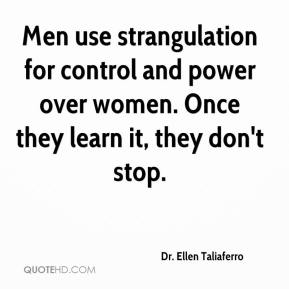 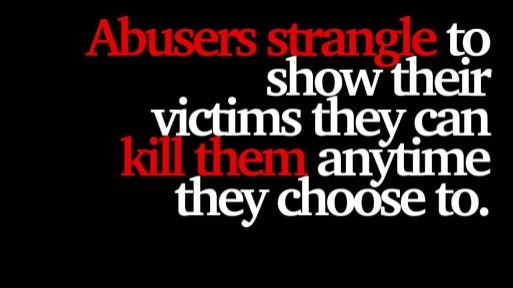 13
[Speaker Notes: BACKGROUND:

Strangulation “is a common means of domestic violence inflicted upon victims by their perpetrators.” 

There are many views on why an abuser, specifically an intimate partner, would want to hurt someone he/she cares about. One view is that strangulation is a way for an abuser to demonstrate power and control over a victim, as it puts an abuser in a position of power to prey on the person in the relationship who has less power. An abuser uses strangulation to wear down and keep their victims “under his or her thumb.”

Another view is that abusers have “too little compassion” for themselves and others, and the abuse is a sign of an abuser self-destructing. Some believe that what makes a batterer turn to aggression is feeling disregarded, unimportant, accused, guilty, devalued, disrespected, rejected, powerless, inadequate, or unlovable. Thus, an abuser may strangle a victim to prove to an intimate partner he, the abuser, should be regarded highly, is important, has power, and deserves to be loved.]
► number of victims suffer INTERNAL injuries and have documentable [observable] SYMPTOMS of these injuries:
            ■ victims may suffer major long-term emotional and physical impacts; 
 

► visible injuries are not always present on skin, even in homicidal strangulation/suffocation: 
            ■ assailant can strangle someone to death or nearly to death with no visible/external injury;
            ■ jurors [and some judges] expect to see visible injuries:
            	● only small fraction of non-fatal strangulation cases have photographs of injuries/lack of injuries;

 
► lack of visible external injuries/lack of medical follow-up treatment /lack of medical training about strangulation among domestic 
      violence prevention professionals, including law enforcement officers, led to minimization of this type of violence:
            ■ exposes victims to potentially serious health consequences/further violence/even death;


► following non-fatal strangulation incident victims  may suffer psychological trauma:
            ■ nightmares; 
            ■ depression;
            ■ post-traumatic stress disorder;                                          
            ■ suicide ideation;
            ■ intimidation;
            ■ fear of dying at hands of abuser;
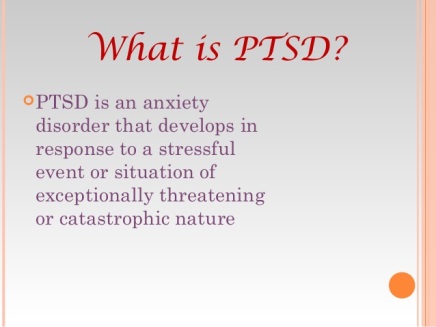 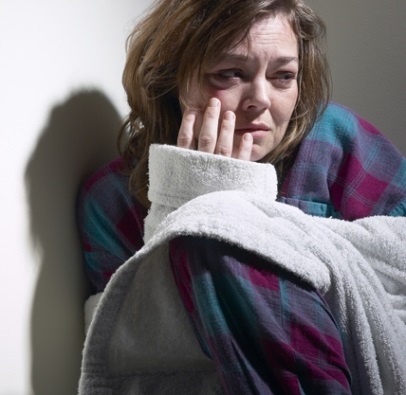 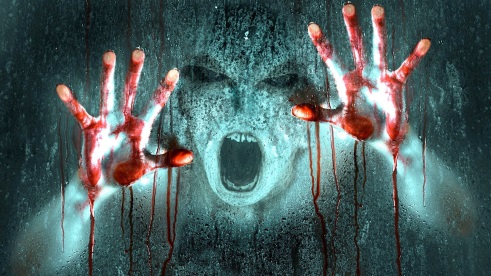 14
[Speaker Notes: BACKGROUND:

Minimization is what makes  strangulation one of the most dangerous forms of violence that occurs in domestic violence. Strangulation is minimized by both the victim and the  professionals who respond to it including dispatchers, law enforcement officers, emergency medical  technicians, emergency room personnel and later, prosecutors and judges. After being strangled, a victim may experience painful symptoms or even  injuries  such as difficulty breathing or lightheadedness or painful throat trauma yet will  often fail to inform the responding officer or EMTs and/or will refuse emergency medical treatment. A victim’s attitude may often cause responding officers and medical personnel to underestimate or doubt  the victim’s allegations of strangulation. The lack of apparent physical injuries may  cause first-responders to further underestimate the allegations of  strangulation.
Consequently, many victims of strangulation do not receive medical attention, accounts of strangulation do not appear in police reports ,officers do not collect evidence that can be used in subsequent trials and abusers go uncharged with  and thus are not held accountable for what is a serious assault.]
VICTIM INJURIES
15
[Speaker Notes: Background:

This section of this presentation is  intended to provide  first-responder officers with knowledge that can be used to conduct  an EVIDENCE FOCUSED investigation  into a non-fatal strangulation incident rather than relying solely on the statement/account of the victim or witnesses.  Detailed and accurate  observations of the victim’s injuries and behavior after a non-fatal strangulation episode are critical to the prosecution of the case against the abuser, especially if the victim recants his/her account or refuses to testify. Nothing in this section is intended to replace  professional evaluation of a non-fatal strangulation victim’s  physical condition by competent medical professionals including forensic nurses.]
ABSENCE of EXTERNAL/VISIBLE INJURIES
 

50% - NO visible injuries;

35% - Injuries too MINOR to photograph;

15% - VISIBLE injuries;
 

►  in non-fatal strangulation cases may not be any VISIBLE EXTERNAL injuries on victim:
             ■  MINIMAL PRESSURE can still cause serious INTERNAL injuries;
 
►  injuries may/may not be present depending on circumstances that include:
              ■  body posture of victim;
              ■  element of surprise of attack;
              ■  demeanor of victim and attacker:
                        ●  intoxication of victim;  
              ■  presence of skin injury produced by assailant depends on:             
                        ●  surface area for application of force;
                        ●  texture of the surface against skin;  and 
                        ●  rapidity of loss of consciousness for victim; 
 
►  even in FATAL cases of strangulation possible there may be no  signs of EXTERNAL  injuries :
              ■  with FATAL carotid compression internal injuries are likely in muscles/perhaps within  blood vessels:
                        ●  EXTERNAL injuries can be completely absent even in homicidal assaults;

►  When no injuries are apparent and victim is able and willing:
              ■  ask victim to look in mirror, if available, to obtain perspective of current appearance and/or injuries.;
              ■  ask victim to point out any differences  from “normal” appearance;
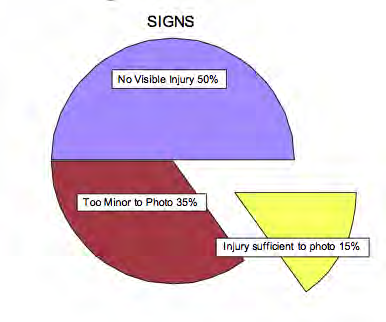 16
[Speaker Notes: BACKGROUND:

Law enforcement officers, who rely on physical evidence to establish probable cause to make an arrest of an abuser, often do not consider a victim’s  account of strangulation as completely factual when he/she does not present with physical injuries that indicate such an attack.  Additionally, without the presence of visible physical injuries or obvious physical discomfort/distress,  officers are likely not to take seriously a victim’s account of  strangulation. Therefore, they do not thoroughly investigate and document the victim’s claims. Victims themselves may be too emotional or traumatized to provide officers with  important information that would indicate to an officer that a serious assault had taken place.

Likewise, even when a victim of strangulation informs  emergency room medical personnel that he/she has been strangled, the report is often “underestimated” and “under-evaluated.” The victim’s description of the strangulation act may not coincide with the fact that there are no visible markings/injuries to the victim’s neck.  As a result medical personnel consider the  claim of strangulation  to be  an “exaggeration” by an  “emotionally unstable” victim and consequently  they do not look for medical evidence of strangulation or  entirely disregard symptoms of strangulation which may be present. Hoarseness is often attributed to “screaming” during  an argument; subconjunctival  hemorrhages, which are broken blood vessels in the eye are misdiagnosed as pink eye or as an indication of  alcohol or drug use. Many times, if there are admissions of alcohol or drug use many emergency room personnel may only perform a perfunctory examination or no examination at all.

When both law enforcement officers and emergency room personnel do not properly evaluate  victim claims of strangulation and minimize the incident the abuser is not held accountable for his/her actions. Additionally, a batterer may be encouraged to repeat his/her assault believing that no one takes the victim’s claims seriously.]
PRESENCE of EXTERNAL/VISIBLE INJURIES
 
► DEFENSIVE SKIN INJURIES may be present on victim’s neck:               
              ■  produced by victim clawing at choke hold on neck;          
 

     NOTE: 
           In law enforcement demonstration exercises, the person subject to 
           restraint rarely fights back. These types of demonstration are not 
           indicative of what happens in a domestic violence incident. 
           In demonstrations of lateral vascular neck restraint when trained 
           as deadly force for police agencies and the military, external injuries 
           are seldom present.
 
                                                                                                                                                                                                                                                              DEFENSIVE CLAW MARKS
► may be injuries on assailant’s face or body from victim clawing at assailant:
              ■  DNA from assailant may be found underneath victim’s fingernails;
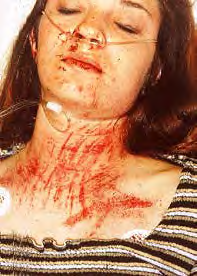 17
[Speaker Notes: BACKGROUND:

Even when signs or symptoms of strangulation are noticed, they can easily be misidentified as symptoms of other conditions. For example, subconjunctival hemorrhages can be diagnosed as pink eye; voice hoarseness can be attributed to a victim screaming during an argument with her partner; and hyperventilating may be a symptom of numerous pathological conditions secondary to a strangulation attempt. Thus, it is difficult for law enforcement and medical professionals to detect strangulation, especially when an abuser uses intimidation and  control techniques to ensure the victim does not volunteer any information about the strangulation to these professionals.]
COMMON  EXTERNAL /VISIBLE INJURIES
 
MANUAL STRANGULATION:
 
          ► BRUISES from assailant’s hands/fingers: 
              	■ sometimes fingerprints can be lifted from surface injuries on victim’s skin;
 
          ► ABRASIONS on victim’s skin UNDER CHIN:
              	■ victim wiggling chin from side to side against assailant’s hand in attempt 
                              to get chin under stranglehold; 
 
          ► PATTERNED STAMP ABRASIONS may be created by necklace:
              	■ necklace inside stranglehold becomes deeply indented into skin;
 
          ► BLUNT FORCE IMPACT INJURIES created by assailant punching/slapping victim’s neck/face:
             	■ sometimes overlie strangulation injuries; 
 
LIGATURE STRANGULATION:
 
          ► Ligature strangulation should PRODUCE HORIZONTAL BAND AROUND NECK:
             	■ shows constriction of skin;         
  
          ► in SUICIDAL HANGING LIGATURE ABRASIONS SHOW DEFINITE UPWARD TRACK SOMEWHERE AROUND  CIRCUMFERENCE OF  
               NECK OFTEN JUST BEHIND ONE EAR:  
             	■ indicates direction of force to be head-to-toe;      
 
SUFFOCATION:
 
          ► in suffocation where mouth and nose is forced closed: 
             	■ may be INCISED TOOTH MARKS on INNER mucosal SURFACES OF UPPER/LOWER LIPS:
                     		● not generally present in victims who have no teeth;
                     		● tooth marks, when present, may be associated with lip swelling; 
 
          ► may be VISIBLE PATTERNED SKIN ABRASION OVER NOSTRILS OR  SYMMETRIC ABRASIONS ON UPPER LIP BELOW NOSTRILS:
             	■ show that nose was pinched closed with great force;
          ► LINEAR ABRASIONS  and/or TAPE ADHESIVE RESIDUE ACROSS FACE OR WITHIN HAIR:
             	■ suffocation done with duct tape;
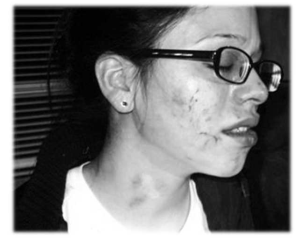 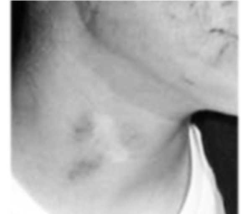 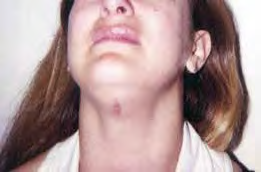 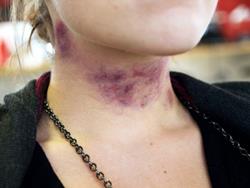 18
[Speaker Notes: Note: 

While it might be possible to affect a strangulation by ligature by lifting a victim up off the floor using only the ligature, this would require a number of conditions, such as victim unconsciousness;]
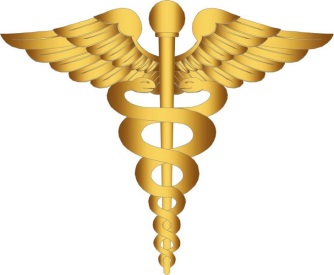 INTERNAL INJURIES
 
► identified by medical professional:
             ■ emergency medical treatment should be offered to victim;
             ■ diagnostic tests may be necessary:
	● EXAMPLES:
                    		♦ x-rays;                     ♦ CAT scans;                    ♦ MRIs;                      ♦ laryngoscopy;

► minimal pressure on neck can cause serious [INTERNAL] injury:
             ■  swelling of airway structures known to occur up to 72 hours post-injury;    
 
► internal injuries may not be present for up to 36-72 hours AFTER strangulation;  
     
► common internal injuries include but not limited to:
             ■ damage to the trachea [windpipe]/larynx including fractures:
                     ● unstable airway/airway obstruction;
             ■ swelling of neck tissue which may impede breathing/swallowing;
             ■ larynx/vocal chords damaged;  
             ■ fractured hyoid bone;
             ■ lung damage if victim vomited during incident;
             ■ miscarriage;   
             ■ brain damage;     
             ■ cervical spine injuries;    
             ■ blood clots;
             ■ artery dissection [tears in the arteries];
19
[Speaker Notes: BACKGROUND:

Because two complex systems (respiratory and cardiovascular) are involved, functional vulnerabilities exist in many areas—singly or in combination. Functional changes may be temporary and resolve when the compromising force is removed. Examples include compression of the airway, the chest, a blood vessel, or a nerve. Forces may damage
structures that will require treatment and/or time to heal. Examples include fractures, tears, ruptures, or crushing
of airway or blood vessel structures. These injuries may pose an immediate threat to life. Bleeding and swelling
deserve special emphasis. Even minimal force may cause bleeding and/or swelling in the injured tissue. 

The great risk is that both bleeding and swelling can progress (often slowly) and not cause obvious problems until the airway is blocked or a vascular disaster occurs. Functional changes in a strangulation case may include damage to the voice box (larynx) and/or the hyoid bone. (Note: The hyoid bone is the only bone in the body that is not directly connected to any other bone; it aids in tongue movement and swallowing.) Bruising (contusion) and bleeding (hemorrhage) are common in strangulation cases, as well as swelling (edema). Swelling is something that should be of grave concern given that it may not be apparent until hours after the strangulation occurs. These findings may develop with as little as 22 pounds of pressure to the neck. The temporary blockage or closing of the blood vessels (occlusion) requires 33 pounds of pressure, and fracture of the hyoid bone requires 35–46 pounds of pressure.

Various combinations of functional changes may occur, leading to severe trauma to the upper airway. For example, the airflow can be compromised, the voice box fractured, and facial and neck swelling can be evident. Air can escape from the air passages and leak into the soft tissues (subcutaneous emphysema). These injuries can be very dangerous to a patient and may lead to death.

[CONTINUED ON NEXT SLIDE]]
INTERNAL INJURIES [continued]

► victims of strangulation, especially those repeatedly strangled,  may acquire Traumatic Brain Injury (TBI) caused 
      by blows to head, 
      shaking of brain or Anoxic  [lack of oxygen] Brain Injury (AnBI):
             ■ may result in irreversible psychological and physical damage; 
             ■ can lead to acute ischemic stroke, multisystem organ failure, thyroid storm, ringing in the ears, seizures;
 
► follow-up investigation necessary to document and record;
 
► FORENSIC NURSE, if available, can serve as an evidentiary resource;
20
[Speaker Notes: Damage to the carotid arteries may occur, which compromises the blood flow to the brain. The use of frontal force—anywhere from 5.5 to 22 pounds—may result in arteries being compressed against the neck bones. When a single carotid artery is compressed or blocked, there may be neurologic findings on the opposite side of the body. These findings include weakness, numbness, and tingling. When both carotid arteries are compressed or blocked, the result is rapid loss of consciousness. Any damage to the carotid arteries may result in compromised blood flow to the brain.

Delayed findings may include bleeding and internal artery damage (intimal tears). This is a very subtle
diagnosis. Trauma may tear a small flap of tissue in the lining of the artery and as the body tries to heal it, a blood clot inside the artery may form and grow (thrombosis). Eventually, blood flow through the artery may decrease or even stop. These developing blood clots can break off and travel to the brain (embolization) and block a distant artery. Neurologic findings may develop from the areas deprived of blood flow. This resembles both the mechanism and clinical findings of a stroke.

If the return of blood from the brain is compromised (venous outflow obstruction), blood coming back to the heart begins to back up. This creates a situation called stagnant hypoxia. Blood is building up that does not have enough oxygen. Only 4.4 pounds of pressure on the jugular veins may cause this back up of oxygen lacking blood. Altered consciousness results with only 15–30 seconds of sustained compression. Common clinical findings in this situation are tiny surface blood vessels that rupture from increased internal pressure. Those found on the face and other mucus membranes are known as petechiae. Others may be found in the white part of the eye (scelra), and are called sub-conjunctival hematoma. Further, ruptured blood vessels may occur internally, so they are not visible.]
21
[Speaker Notes: BACKGROUND:

This slide differentiates between SYMPTOMS of strangulation and SIGNS of strangulation.  As the slide suggests, SYMPTOMS are subjective  evidence of disease or injury  [felt only by the individual] such as a sore throat or post-traumatic syndrome; SIGNS are physical indicators observable by others such a 
blood flowing from the nose.

A copy of this slide may serve as a check list for first-responders who have limited experience with  handling  non-fatal strangulation incidents..]
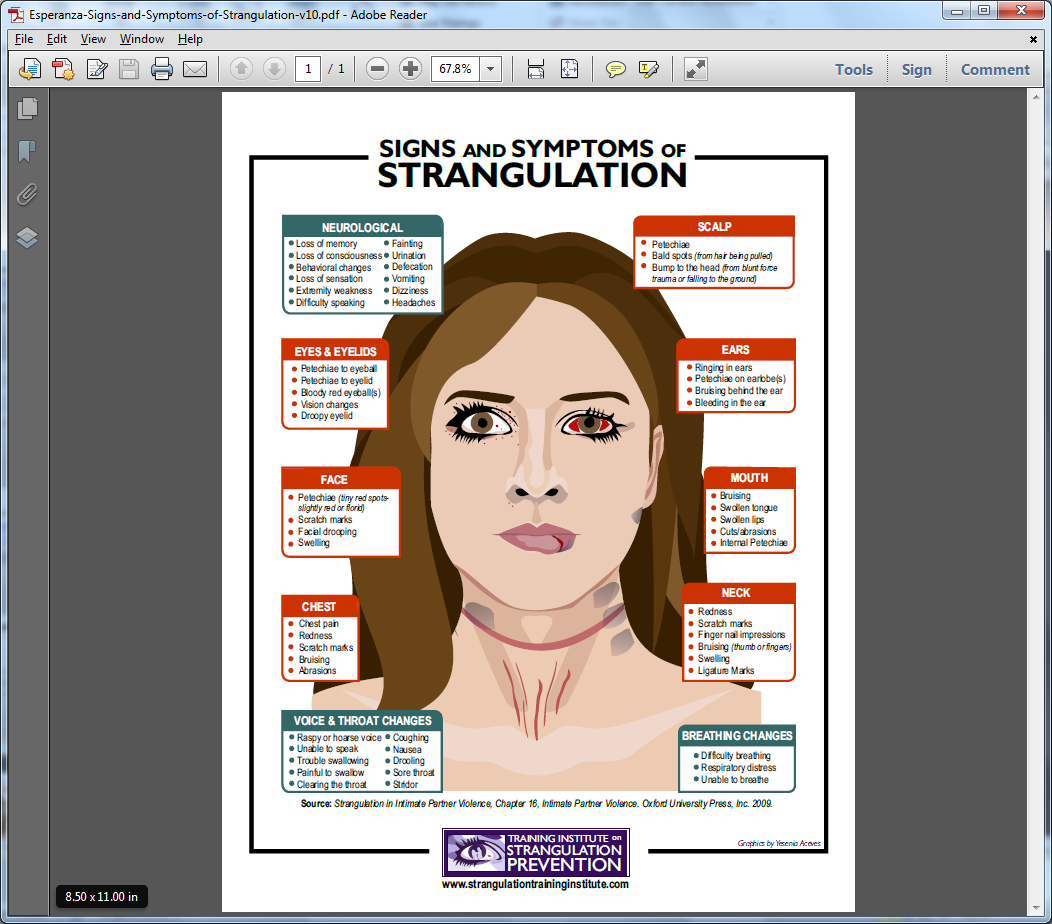 22
Law Enforcement Officer’s  Initial Response to NON-FATAL STRANGULATION
23
[Speaker Notes: DISCUSSION POINT:

Non-fatal strangulation cases are inherently difficult to prosecute because in many cases victims  do not present with visible injuries, frequently recant their accounts of the strangulation incident and/or refuse outright to testify against their abuser.  With no visible injuries, law enforcement officers and emergency room  medical staff  frequently do not acknowledge or investigate allegations of non-fatal strangulation so that evidence is not collected nor documented. 

However, EVIDENCE BASED prosecution that depends on the completeness and accuracy of a first-responder’s investigation into the incident is an answer to the problem of victim recantation and the lack of prosecution. 

Because the victim frequently does not have  any visible injuries the allegations that an abuser grabbed, squeezed, or crushed the victim’s throat  with his hands or a ligature are often overlooked or ignored. Despite the frightening description of events by the victim, the lack of medical examination and treatment by the victim and the fact that the act of strangulation is not accurately recorded in detail in the police report the abuser is not charged with this crime of assault and is therefore not prosecuted in court.]
► understand signs/symptoms of non-fatal strangulation, OBSERVE, IDENTIFY and accurately RECORD/document them;  
 
► be aware of seriousness of invisible injuries:

► level of injuries and symptoms depends on many factors including:
               	■  method of strangulation; 	               		■  age/health of victim; 
	■  size and weight of the perpetrator; 		■  amount of force used; 
               	■  whether the victim struggled to break free;
               	■  whether the victim was under the influence of alcohol and/or drugs;
 
► OBSERVE/specifically DOCUMENT:
               ■  victim BEHAVIOR:
                          	♦  confusion/restlessness/hostility caused by asphyxia/hypoxia;
	♦  difficulty in communication; 
                          ♦  involuntary urination/bowel movement;
                          	♦  signs of paralysis/facial or eye lid drooping/stroke like symptoms:
	♦  voice changes/hoarseness; 
                          	♦  agitation due to hypoxia (deficiency in the amount of oxygen reaching body tissues, including the brain);
	♦  appear to have a mental health disability or developmental disability; 
          	♦  loss of memory/lapse in time or location; 
                          	♦  unexplained bump/injury to head;  
                         	♦  PTSD symptoms caused by a fear of death or coercive control exerted upon them:
                                           ♣ fear/anxiety;                                                    	♣ mistrust;
                                           ♣ hostility/irritability/angry outbursts; 	♣ agitation/aggressiveness;     
                                           ♣ unwillingness to talk about the incident;	♣ emotional numbness; 
 
               ■  victim VERBAL RESPONSES: 
                          ♦  inability to concentrate/focus;                   	♦  confusion;
                          ♦  memory loss;                                        	♦  difficulty speaking/slurred speech/appearance of intoxication;
 
               ■  victim PHYSICAL CONDITION:
	♦ clothes ripped; 
 
               ■  physical state of CRIME SCENE;
24
[Speaker Notes: BACKGROUND:

Evidence based prosecution, also known as victim-less prosecution, uses  independent corroborative evidence to prove the elements of a crime without relying on the victim’s testimony just as homicide cases are prosecuted. 

The types of evidence of strangulation that can be collected by a first-responder/investigating officer include: the 911 call tape to the dispatcher;  photographs of the victim, crime scene and assailant , if present; other physical evidence; medical evaluation forms and  expert testimony which may include the observations of the victim’s physical condition/behavior and demeanor by the first-responders on the scene and emergency medical staff.]
► look for signs of injury such as subtle injuries around eyes, under eyelids, nose, ears, mouth, neck, shoulders, and upper 
      chest area to include but not be limited to: 

                                             ♦ skin redness or red marks especially on face, neck, upper chest area; 

       LIGATURE MARK          ♦ cuts/scratches including defensive injuries;     
                                                                                                                                                                                                      PETECHIAE
                                             ♦ thumbprints/handprints/ligature mark;         
                                              
                                             ♦ tiny red spots (petechiae) that arise from increased venous pressure; 
                                                 
                                             ♦ complaint of sore throat/difficulty swallowing;
                                                  
                                             ♦ complaint of headaches;

	        NOTE:
		USE FEMALE OFFICER WHEN APPROPRIATE/PER AGENCY POLICY

► PHOTOGRAPH VICTIM WHETHER INJURIES ARE/ARE NOT VISIBLE; 
  
► pass on to professional medical staff any observations/information about victim’s physical condition/behavior;
 
► screen for invisible symptoms when strangulation is suspected by asking questions:
            ■ make referrals to professional medical personnel (e.g., emergency medical staff, forensic nurse examiners, etc.); 
 
► observe and document behavior/demeanor/responses of alleged assailant if on scene;
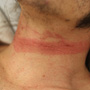 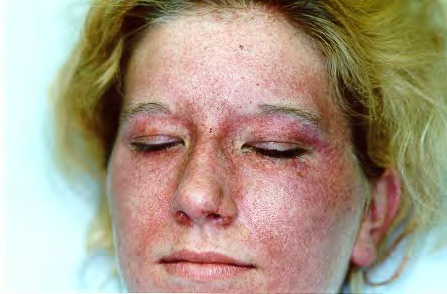 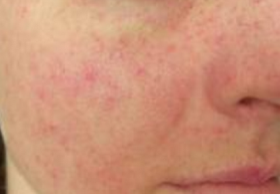 25
[Speaker Notes: DISCUSSION POINT:

For a variety of reasons, some victims of domestic violence strangulation may attempt to minimize  the incident for a variety of reasons that law enforcement officers may not completely understand. 

Law enforcement officers and emergency medical personnel must be trained to look for the SYMPTOMS and SIGNS of strangulation.  Bruises, finger or thumbprints, especially around the neck/throat near the ears of a victim  are tell-tales signs of strangulation as are petechiae, red spots caused by rupture capillaries, inside or around the eyes. Abrasions to the victim’s chin may be caused by the victim rubbing his/her neck against the abuser’s choke hold in an attempt to free him/herself.  Likewise, some victims may scratch or claw their own neck in an attempt to free themselves from the hold of their assailant.

Additionally, responding officers should check the assailant, if present, for injuries that may have been caused by the victim in an attempt to break free from the abuser’s grasp. These injuries should also be photographed and documented and, if warranted, given medical treatment.]
ON-SCENE EVIDENCE
  
► photograph /sketch scene;

► object used to strangle victim:
		■  locate;                    ■  photograph;                    ■  collect;
                                                		●  ask victim where object came from:
                                                               		♦  may help establish intent;

► determine if there is blood on victim/on walls or floor/along or at bottom of stairs/furniture:
               	■  obtain samples for comparison; 

► confiscate torn/ripped victim clothing: 
               	■  may support pulling,/dragging/struggle;

► accurately measure size of visible injury:
               	■  use tape measure/ruler;     

► collect writings/journals by victim that records /documents past similar events;

► collect any lists of “household rules” created by suspect:
	■  assailant/abuser attempt to maintain control of victim;

► identify any property damaged during incident:
               ■  photograph /collect if anything significant;

► if assailant has fled scene obtain  recent photograph of assailant, if available from victim:
               ■  have victim identify/verify photograph as assailant’s  photograph;
               ■  document identification of suspect by victim;
               ■  submit photograph as evidence per procedure;  

► photograph every visible injury including areas where there is complaint of pain but no visible injury:
               ■  when injury does appear initial photograph can corroborate that there was not pre-existing condition;
26
[Speaker Notes: BACKGROUND:

Cases brought to court that rely solely on victim testimony may place the victim in greater danger, and this practice may cause the case to fail if the victim refuses to testify. An EVIDENCE BASED investigation and prosecution is  the best way to counter this possibility.

Photographs and physical evidence are essential elements to evidence-based prosecution  in domestic violence strangulation cases.  They are important for providing  context to a judge and jury. Pictures of overturned furniture, holes in the walls, bodily fluids on the floor and walls may show how dangerous and frightening  an assault may have been. 

Additionally, no matter how minimal, photographs of  visible physical injuries  may show a judge and jury what a victim went through during the attack. In some cases, a victim may have fingerprints on his/her neck or the markings of a ligature used during strangulation.

Ripped clothing, etc. also help to establish context for a judge and jury.]
►  Do not allow victim to “clean up,” including removing or applying make-up, prior to responding to a medical facility,:
               ■  if FORENSIC NURSE available to conduct evaluation of victim:
	● clean up will reduce potential for TOUCH DNA/fingerprints;

►  if victim REFUSES medical treatment request victim to remove makeup: 
               ■  take photographs before and after the makeup is removed; 
                         ●  first photo will show exactly what officer saw on arrival;
                         ●  second  photo may capture injuries disguised by makeup such as petichaie [multiple red spots /rash like]/bruising, etc.; 
                             
►  photographs of victim should generally be taken:

               ■  Distance photo — one full-body photograph of victim from a distance helps identify victim/location of injury;

               ■  Close-up photos — multiple close-up photographs of face and neck area (front, back, and sides) at different angles make it 
                                                       easier to see injuries clearly: 
           	●  Specific areas to photograph include: 
	      	♦  surfaces of both ears; 
                                	♦  under chin; 
                                	♦  inner surface of upper and lower lips; 
                                	♦  soft palate;
                                	♦  inside of cheeks; 
                                	♦  under eyelids; and 
                                	♦  the eyes (looking up, down, medial, and lateral);                                  strangulation victim - droopy eyelid

               ■  Follow-up photos — taking follow-up photographs of injury 24/48/72 hours later will:
                          ●  document injuries as they evolve over time;
                          ●  maximize documentation:
                          		♦  if possible take photos of victim when injuries have cleared;

►  use video camera to capture a raspy voice/difficulty swallowing/coughing/pain exhibited by victim/drooling;
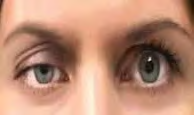 27
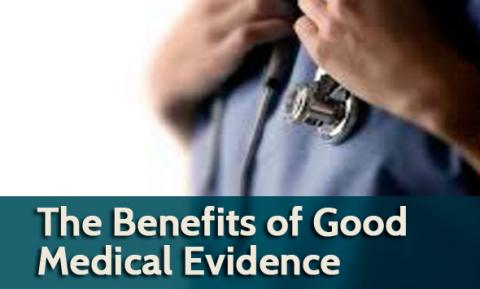 MEDICAL EVIDENCE

One of the best methods for collecting evidence from a non-fatal strangulation victim is through a medical examination. 

Properly trained medical personnel, including a FORENSIC NURSE, can provide not only potentially life-saving emergency medical treatment for the victim but can also evaluate any internal/external physical injuries and diagnose any symptoms that a victim may exhibit from the non-fatal strangulation assault.  

Those professionally documented symptoms and injuries can then be available for use as evidence during the assailant’s subsequent trial. 
 
In addition, a medical examination may also yield some potentially exculpatory evidence. Part of the treatment and documentation process may reveal the victim has used intoxicants. It may also indicate the victim inflicted some of her own injuries in an effort to stop the abuser.
28
[Speaker Notes: BACKGROUND:

Because strangulation may not leave visible injuries,  medical evaluations by emergency room personnel that detail strangulation symptoms and internal injuries  may be only way to indicate that a victim was strangled.

A medical expert, using  the victim’s medical evaluation and treatment forms, can educate the judge and jury about the physical danger and medical consequences of non-fatal strangulation. An expert’s explanation of the severity of strangulation can expose an abuser’s deadly intent when he/she put his/her hands around the victim’s throat.

Just as law enforcement officers do not fully understand why a strangulation victim might recant his/her account of a strangulation episode or refuse to testify against his/her abuser, so do judges and jury members fail to comprehend why a strangulation victim would remain in an abusive relationship. An expert witness, especially one who can testify about strangulation, can educate a judge and/or jury about the dynamics of domestic violence  and a victim’s feelings and thoughts about his/her abuser.

There are substantial and compelling reasons why victims feel they have no option but to stay with their perpetrator: economic and financial stability, child custody, religious or cultural beliefs, immigration status, hope for reconciliation, or fear of retaliation, stalking, or further victimization. Understanding the underlying forces influencing the victim’s decisions is extremely important. It is common that the primary goal of a victim is to merely stop the abuse.

Perpetrators use an array of tactics that, when reinforced by physical violence, sexual assault, or threats
of physical violence, creates a more complex system of abuse. For instance, perpetrators often isolate the victim from family and friends, control their actions (who they see, where they go, what they read, where they work), and use jealousy, love, and concern to justify their actions. Perpetrators often couple isolation with emotional and economic abuse, designed to break down the victim’s self-sufficiency and self-worth. This further reinforces the victim’s dependency and reliance on the perpetrator, making it very difficult for a victim to successfully sever the relationship.]
The first-responder officer should:
 
► strongly  ENCOURAGE victim to seek medical attention especially if there is difficulty breathing/swallowing /visible 
      injuries/pain:
                 ■  educate victim about seriousness of strangulation;
                                  ●  victim may have internal injuries that later cause complete airway obstruction:
                                                   ♦  up to 72 hours after event;

                 ■  summon EMS if: 
               		(1)  victim requests medical attention; 
               		(2)  if officer observes symptoms/injuries that indicate need for medical attention:
	 	(3)  if it appears that strangulation has occurred;
		
                 ■  if EMTs determine lack of objective symptoms to support internal injury, medical examination may prove helpful to 
                      assess victim’s health and document any visible injuries and/or symptoms:
         	           ● medical documentation is persuasive evidence;

	            NOTE: 
                   		If strangulation injury occurred within the last five days, it is recommended that a 		                                   
                                                    FORENSIC NURSE conduct a medical evaluation of the victim.
 
► identify/RECORD any medical treatment recommended or obtained:
               ■ obtain copy of emergency medical services response report;  
               ■ obtain medical/dental release from victim; 
               ■ obtain hospital/emergency room examination and treatment records;
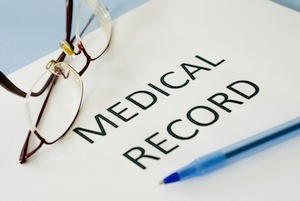 29
[Speaker Notes: BACKGROUND:

Statements to medical personnel are non-testimonial when the statement is made for the primary purpose of obtaining medical treatment. 

However, when a statement to medical personnel is elicited for the primary purpose of future litigation or at the direction of police, the statement may be considered testimonial.

In Green v. Maryland, 22 A.3d 941 (Md. Ct. App. 2011), the victim of sexual assault was treated at a hospital. After her release, the police sent her to a sexual assault specialist for a second examination. The Green court found that a medical report from the sexual assault specialist, and the statements
contained therein, was inadmissible testimonial evidence because the report was conducted at the request of police and was not “for treatment purposes.” The report of her initial treatment was admitted with limited redaction. The second report was not for the purpose of health assessment. To the contrary, the second report was prepared with the objective intent of gathering evidence
for future prosecution, so the second report was deemed testimonial and was inadmissible at trial.]
FORENSIC NURSE

Since hospitals routinely screen patients for intimate partner violence some facilities with SAFE/SANE programs have chosen 
to use their forensically trained nurses to evaluate patients once they are identified by other nursing or medical staff [usually emergency room staff] as being victims of domestic violence, in particular strangulation.

►  medical professionals specially trained to gather evidence using various court-sanctioned  techniques;

►  historically used during sexual assault cases; 

►  identification of strangulation is standard part of sexual assault assessment:
                  ■  expanding assessment/documentation to other victims of strangulation usually  does not require additional education 
                       on part of SANEs/SAFEs depending on baseline education  given: 
    	● training for staff on strangulation that presents outside scope of sexual assault, such as with young people who play 
                              the “choking game” often included in forensic nursing training;     
              
►  proficient in follow-up examinations/taking photographs/interpreting medical records;

►  document symptoms/visible injuries of victim for legal evidence:
                  ■  forensic medical documentation can strongly support victim, law enforcement officers, and prosecutor in holding  
                       assailant/abuser legally responsible; 

►  may use assessment skills/alternate light sources/specialized photography techniques/body diagrams/forensic narratives 
      to enhance evaluation/documentation of findings;  

►  many law enforcement agencies/prosecutors have worked closely with forensic nurses to interpret medical records; 
                   ■  understand offensive/defensive/accidental/intentional injuries;
                   ■  document follow up injuries; and/or 
                   ■  testify in court as experts;
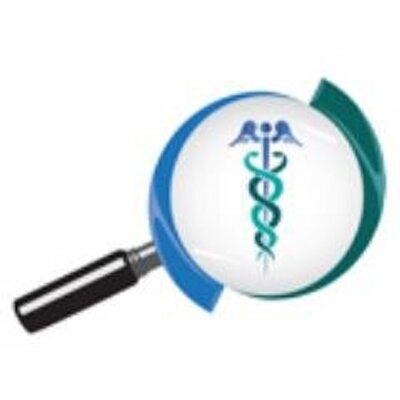 30
[Speaker Notes: BACKGROUND:
When a statement to medical personnel is elicited for the primary purpose of future litigation or at the direction of police, the statement may be considered testimonial.

The Code of Maryland Regulations (COMAR 10.27.21.04A) spells out the duties of a SAFE nurse, as follows:
(1) Perform forensic evidentiary examinations on the victims and alleged perpetrators in connection with physical,  
      sexual, or domestic assaults, whether chronic or acute;
(2) Before the forensic evidentiary examination, obtain consent from the individual being examined, from the parent     
      or guardian of a minor individual, or from the proper authority for photographing and evidence collection;
(3) Prepare and document the assault history interview;
(4) Perform the forensic evidentiary physical assessment;
(5) Complete the physical evidence kit provided by law enforcement;
(6) Gather, preserve, handle, document, and label forensic evidence, including but not limited to:
	(a) Labeling evidence collection containers with the patient’s identification factors including police 	      complaint number;
	(b) Placing evidence in the evidence collection container and sealing the container;
	(c) Signing the evidence collection container as the collector of the evidence;
	(d) Taking photographs; and
	(e) Obtaining swabs, smears, and hair and body samples;
(7) Maintain the chain of custody;
(8) Provide immediate health interventions using clinical practice guidelines;
(9) Obtain consultations and make referrals to health care personnel and community agencies;
(10) Provide immediate crisis intervention at the time of the examination;
(11) Provide discharge instructions;
(12) Participate in forensic proceedings including courtroom testimony;
(13) Interface with law enforcement officials, crime labs, and State attorney’s offices; and
(14) Assist the licensed physician in performing a forensic evidentiary examination.]
ON-SCENE VICTIM INTERVIEW
 
“The first sign of a traumatic injury to the victim who is reporting that he/she has been strangled [“choked,” had their throat grabbed, etc.] may begin with SYMPTOMS that the victim does not realize are significant.  

Victims may not volunteer the information that they are “hurting.” If the correct questions are asked, first responders may be able to identify a traumatic injury that is not readily apparent. Identifying these symptoms may also be an indicator that the victim needs medical attention even though he/she is declining it. 

Non-fatal strangulation is the type of assault where victims need to be educated about what has happened to them.  It is important to ask the victim a series of questions designed to elicit specific information about the victim’s SYMPTOMS and internal injuries to determine if they are consistent with someone having been strangled.
31
[Speaker Notes: DISCUSSION POINT:

Victims of domestic violence are often unwilling to testify against their abusers because they fear retaliation, hope for reunification or rehabilitation, or feel pressure from social or cultural influences. As a result, victims of domestic violence are often unavailable to testify against their abusers, even in cases involving non-fatal strangulation.

Many working within the criminal justice system ask why a victim doesn’t leave and start a new life without their abuser. There are substantial and compelling reasons why victims feel they have no option but to stay with their perpetrator: economic and financial stability, child custody, religious or cultural beliefs, immigration status, hope for reconciliation, or fear of retaliation, stalking, or further victimization. Understanding the underlying forces influencing the victim’s decisions is extremely important. It is common that the primary goal of a victim is to merely stop the abuse.

Domestic violence cases present unique obstacles for law enforcement investigators and prosecutors. Unlike most crimes, domestic violence involves a perpetrator and victim who are intimately connected. These individuals share a life together and – at the end of the prosecution – some will return to a home together. Whether separated or not, many victims and abusers must raise children together. This continuing connection adds a level of complexity to domestic violence investigations and prosecutions because, even when the prosecution is over, victims may often still be subject to the coercive control, harassment, and violence of their abuser. Thus, in domestic violence cases, law enforcement investigators and prosecutors face the added challenge of knowing that the work they do may put a victim at further risk of harm.]
ON-SCENE VICTIM INTERVIEW
 
► best option when taking victim/witness statements:
	■ open-ended questions, followed with phrases such as ‘and then what happened?’ or ‘what happened next?’ 

EXAMPLES OF VICTIM INTERVIEW QUESTIONS:

► How does your neck feel? Do you feel any pain when you move it or when  it is touched?  Describe the pain and when it occurs.
► Do you have pain anywhere else?  Describe the pain.
► Are you having any trouble breathing now? Is your breathing any different than before the incident?
► Do you have asthma or a history of breathing troubles?
► Did you experience any visual changes?  What did you see? (Indicators of a lack of oxygenated blood to the brain)
► How does your throat feel? Describe it in your own words.
► How does it feel to swallow? Describe it in your own words.
► Are you having any drooling problems?
► Does your voice sound any different since the assault? Have victim describe difference in own words. Record victim’s voice if possible.
► Was there any coughing after the assault? Is the coughing still occurring? Describe it.
► How did you feel during and after the assault? Did you feel any dizziness/lightheadedness?
► Did you faint or lose consciousness? Describe how that happened.
► If the victim lost consciousness have the victim explain why he/she believe that they were unconscious?
                ■  gap in time;
                ■  waking up on floor;
                ■  bump on head from unknown cause, etc.
► Did you lose control of any bodily functions? (e.g. urination or defecation)
► Is it possible you are pregnant? How far along?  Any problems since the assault? 
► Did you feel nauseated or did you vomit? Describe.
32
[Speaker Notes: BACKGROUND:

An accurate and detailed statement from the victim of a non-fatal strangulation incident can be critical to the prosecution of the abuser.  The account of a domestic violence victim  given to law enforcement officers  generally falls within the legal realm of “hearsay”  evidence, i.e. a statement, other than one made by the declarant while  testifying at the trial or hearing, offered in evidence to prove the truth of the matter asserted. It is generally inadmissible at trial, unless an exception applies.; however, a victim’s statement can provide prosecutors with a wealth of information that  may be vital to a successful prosecution of an abuser. 

Because domestic violence is a very personal crime, with few outside witnesses., prosecutors often need to rely on the victim’s prior, out-of-court statements to friends, family, or police about the abuse. However, to  use a victim’s prior, out-of-court statement a hearsay exception must apply [e.g. present sense impressions; excited utterances; a then exiting mental, emotional or physical condition, etc.]. The State’s Attorney  handling the case will determine if a hearsay exception may exist. Because  of the possibility that a  hearsay exception may exist this reinforces the incentive for first-responders to non-fatal strangulation incidents obtain an accurate and detailed account of the incident from the victim.  

As a practical matter, issuing a subpoena compelling a victim of domestic violence to testify against her or his abuser may place the victim at greater risk of harm. This is particularly true if the abuser faces only minor sentencing for his/her act. In order to protect against further violence from an abuser, a victim who is subpoenaed to testify against his/her abuser may be hostile or uncooperative on the stand, which would work against the prosecution’s case. A complete and accurate incident report may provide information that will counteract the victim’s anti-prosecution court room demeanor.]
If strangulation is detected officers  need to DOCUMENT:

	► relevant background information:
		■ what led to the incident;
 
	► method used by assailant; 

	► duration [approximate or otherwise] that event lasted:
                		■  clock may have been visible at outset of incident;  
                		■  radio/television may have been on at outset of event;   
   
	► when did symptoms appear:
                		■  immediately upon regaining consciousness;               
        		■  later – what time; 

	► victim’s experience of event in victim’s own words:
                		■  what led to event;                
		■  threats made prior to /during event;
                		■  presence of others during event:
                              		●  children;                                 ●  witnesses;  
     
	► DETAILS of event may provide probable cause for arrest:
                		■  critical evidence for prosecution;
33
[Speaker Notes: BACKGROUND:

A detailed and accurate victim statement may be the critical element to a successful prosecution of an abuser. While the victim may later recant  the statement given to officers, if the statement is captured on a body camera [if allowed by agency policy]  or a signed statement is taken, the  State’s Attorney may be able to introduce the victim’s account at trial depending on other factors.

Even if an out-of-court statement is admissible under a hearsay exception, the Confrontation Clause of the 6th Amendment may bar admission of the statement in a criminal case, depending on the “primary purpose” for which the statement was made. Confrontation poses a particularly difficult obstacle in domestic violence  prosecutions. Prosecutors must often rely on a victim’s hearsay statements to friends, family, law enforcement, or emergency responders. However, the victim is often unavailable or unwilling to cooperate with the prosecution because she or he fears retaliation by the abuser.]
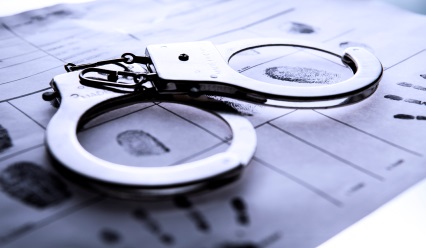 DOMESTIC VIOLENCE HISTORY

► as part of responding officer’s preliminary investigation, he/she should ask victim to describe/recount assailant’s/abuser’s known 
     history of domestic violence:
               ■  helps assess risk of future violence;
               ■  establishes any pattern of abuse; 
               ■  supports there is a credible threat; and 
               ■  documents the victim’s level of fear;

► prior domestic violence history can be established through:
               ■  previous domestic violence calls for service to law enforcement agencies by the victim;
               ■  previous medical treatment for injuries sustained during unreported domestic violence incidents;
               ■  previous calls to or meetings with domestic violence victim service providers;         
               ■  history of abuse may also substantiated by:
              	●  statement by victim regarding prior admissions and apologies from assailant, especially those 
                               documented in any texts, e-mail, social media, letters, notes, cards or messages from abuser;
              	●  statement by the victim regarding any “house rules” for victim to follow that assailant/abuser may have 
                               written/displayed in house; 
              	●  victim’s diary or log of history of abuse by assailant;  
	●  victim’s/assailant’s phone records to show contact with  victim including copies of recordings of calls from jail;
	●  notes/cards/emails/faxes/letters  from assailant/abuser including those sent from jail;
	●  statements of family members, including any children present during assault for corroboration of assault 
                               and/or history of relationship;
34
[Speaker Notes: BACKGROUND:

As part of a complete investigation into a non-fatal strangulation incident, the investigating officer should consider obtaining as much information as possible regarding the abuser’s past domestic violence history with the victim. 

Maryland Rules:
Rule 5-404 Character Evidence not admissible to prove conduct; exceptions; other crimes. 
   (b) Evidence of other crimes, wrongs or acts is not admissible to prove the character of  a person in order to show 
         action in conformity therewith. It may, however, be admissible for other purposes, such as proof of motive, 
         opportunity, intent, preparation, common scheme or plan, knowledge, identity or absence of mistake or accident.

In domestic violence cases, the use of social media  and various electronic messaging may be key parts of an abuser’s domestic violence history.  Abusers now regularly use  technology to control, threaten, stalk, and harass their victims. Even if the victim blocks the abuser from his/her personal pages, the abuser is often able to continue to monitor and harass the victim because the abuser and victim typically share the same online networks of friends and family. Electronic communications, such as email and instant messages, are evaluated on a case-by-case basis as any other document to determine whether there has been adequate foundational showing of its relevance and authenticity. While courts may be hesitant to accept evidence from social media sites, case law is evolving quickly to embrace the introduction of this type of evidence.

Authentication is a particularly important Rule of Evidence in domestic violence prosecutions. Abusers often use technology to maintain control over victims. In particular, abusers regularly use social media and GPS to monitor and track their victims, either during the relationship or when the relationship ends. So, evidence of technology abuse can be key to successful prosecution. But authenticating electronic evidence is complicated because such evidence is easily falsified or altered, which has resulted in unclear guidance for authentication standards. In fact, in some cases the defendant has manufactured electronic and social media evidence to make it appear as though the victim is lying or is otherwise not credible. Thus, investigators and prosecutors in domestic violence cases should be ready to address the issue of authentication.]
911-TAPE

► potentially valuable piece of prosecutorial evidence:

	■ made by victim after being attacked:
		● usually victim’s first account of what has occurred:
			♦ scared/traumatized/still in danger;
		● abuser may still be present/threat to victim;

	■ may indicate victim injury:
		● hoarseness;
		● coughing;
		● difficulty breathing;  

	■ may/may not be considered “hearsay exception” depending on non-testimonial nature of call:
		● Washington v. Davis, 547 U.S. 813, (2006);
			    [supported by Michigan v. Bryant, 562 U.S. ___ (2011)
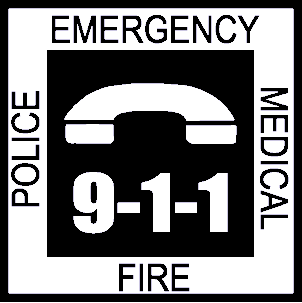 35
[Speaker Notes: BACKGROUND:

The collection of 911 tapes as vital evidentiary material is sometimes overlooked during domestic violence investigations. In incidents of non-fatal strangulation they may contain critical evidence that can be presented at trial.
Emergency response 911 tapes are evaluated for admissibility based on a balancing test, which requires judges to balance the relevancy of the evidence with the possible prejudicial effect it may have on the jury. Emergency response 911 tapes are often admitted as a present sense impression exception under the hearsay rules, provided the prejudicial value does not outweigh their probative benefit. The following Supreme Court case  addresses their use in domestic violence cases.

Washington v. Davis, 547 U.S. 813, (2006) addresses the use of 911 call tapes:

A 911 operator ascertained from Michelle McCottry that she had been assaulted by her former boyfriend, petitioner Davis, who had just fled the scene.  McCottry did not testify at Davis’s trial for felony violation of a domestic no-contact order, but the court admitted the 911 recording despite Davis’s objection, which he based on the Sixth Amendment’s Confrontation Clause. He was convicted. The Washington Court of Appeals affirmed, as did the State Supreme Court, which concluded that, inter alia, the portion of the 911 conversation in which McCottry identified Davis as her assailant was not testimonial. 

Statements are non-testimonial when made in the course of police interrogation under circumstances objectively indicating that the primary purpose of interrogation is to enable police assistance to meet an ongoing emergency. 

They are testimonial when the circumstances objectively indicate that there is no such ongoing emergency, and that the primary purpose of the interrogation is to establish or prove past events potentially relevant to later criminal prosecution. 

McCottry’s statements identifying Davis as assailant were not testimonial.  Washington Supreme Court ruling upheld.]
IDENTIFYING THE ASSAILANT

As many law enforcement officers know from experience, one of the more significant challenges facing them when they respond to some domestic violence calls for service is determining which party is the principal physical aggressor and who is the true victim.  

In non-fatal strangulation cases, it is more likely that victims will use self-defense to stay alive. 

Because victims fear for their lives, they may protect themselves by pushing, biting, scratching, or pulling their assailant’s hair.  

Depending on the method of strangulation being used, the assailant may be the only individual with visible injuries.  For example, if the abuser is strangling the victim from behind and using a chokehold, the victim may protect herself by biting the abuser on the arm. If the abuser is manually strangling the victim from the front (face-to-face), the victim may push him away, scratch him, or pull his hair.
36
[Speaker Notes: DISCUSSION POINT:

As occurs in any domestic violence incident, first-responders typically attempt to identify the primary aggressor in incident. While it would seem to be obvious when a victim is claiming he/she was strangled that the primary aggressor can be readily identified, the lack of visible injuries  to a victim can complicate an officer’s investigation.  In non-fatal strangulation cases, it is more likely that victims will use self-defense to stay alive. Because victims fear for their lives, they may protect themselves by pushing, biting, scratching, or pulling the suspect’s hair. Depending on the method of strangulation being used, the suspect may be the only individual with visible injuries.

For example, if the suspect is strangling the victim from behind and using a chokehold, the victim may protect herself by biting the suspect in the arm. If the suspect is manually strangling the victim from the front (face to face), she may push him away, scratch him, or pull his hair.

The following slides provide some  investigative steps that an officer can take in attempting to identify the primary aggressor in a domestic violence incident including a non-fatal strangulation episode.]
IDENTIFYING THE DOMESTIC VIOLENCE AGGRESSOR
  
► in attempt to identify the principal physical aggressor officers can consider the following factors:

               ■  Height/weight of parties;

               ■  Who is fearful of whom;

               ■  Details of statements and corroboration;

               ■  History of domestic violence/assaults/criminal history;

               ■  Use of alcohol/drugs by  either/both participants;

               ■  Whether either party is subject to restraining order/on probation for previous domestic violence offense;

               ■  Pattern evidence:
                    	     ● patterned abrasions/contusions of skin of anterior [front] neck typical of strangulations cases:
		♦ caused by fingernails/finger touch pads/ligatures/clothing: 
                                                    		♠ injuries prone to change over time with healing process; 
		♦ finger touch pad contusions caused by assailant’s grasp:
			♠ thumb generates more pressure than other fingers:
				♣  singular thumb impression  contusions found more often than    
                                                                                                              contusions showing the complete hand grasp; 
		
               ■  Injuries consistent with reported statement;

               ■ Hair/blood/fiber on hands, or evidence of skin cells after strangulation (fingernail scrapings);

               ■  Symptoms of strangulation; and

               ■  Signs of offensive/defensive injuries;   
	     ● fingernail marks rarely associated with assailant’s hands,:
		♦ commonly associated with victim’s fingers, as victim struggles to pry assailant’s grasp off neck;
37
INTERVIEW OF ALLEGED ASSAILANT/ABUSER
38
[Speaker Notes: BACKGROUND:

While remaining mindful of Miranda and its progeny, investigators should always attempt to interview the suspect. Any story is better than NO story! Any statement from an offender is better than no statement. Even exculpatory statements are helpful as they provide the investigator an opportunity to conduct further investigation and find support for, or discredit the story. The suspect interview will provide prosecutors clues regarding the probable defense which will assist them in presenting their case at trial. In the event the offender changes his story or defense at trial he will be forced to explain the discrepancies.]
INTERVIEW OF ALLEGED ASSAILANT/ABUSER

►  officers investigating  non-fatal strangulation should always attempt to interview alleged assailant/abuser:
               ■  exculpatory statements helpful by providing investigator opportunity to find support for/discredit story; 
 
►  examples of possible assailant defenses:
 
      SELF-INFLICTED injuries:
               ■  readily apparent  visible victim injuries:
        	●  abuser claims victim self-inflicted injuries because victim is vindictive for some reason:
     		♦  victim inflicts own injuries/contacts law enforcement in effort to make abuser suffer;
               ■  interviewing officer may:
                             ●  investigate/eliminate potential reasons for victim to fabricate claim of non-fatal strangulation; 
                             ●  consult with forensic personnel/medical personnel knowledgeable about strangulation to explain how victim’s 	       
                                  injuries are result of assailant inflicting them or victim defending  self against  assailant’s attack;
 
      victim LIKES to be strangled:
               ■  victim and defendant engage in strangulation as consensual activity usually  intertwined with some type of sexual activity:
                             ●  location of occurrence and absence/presence of sex toys/bondage tools/erotica/ other related instruments can be 
                                  useful in defeating this defense:
                             ●  reasonable expectation that if strangulation was consensual activity victim would NOT report it;
 
      injury was an ACCIDENT:
               ■  strangulation occurred through some mistaken action/some form of seemingly innocent explanation for injuries/victim claim:
                             ●  assailant trying to calm down victim and hands—meant to be placed on victim’s shoulders— accidentally slipped to neck;                
               ■  detailed account of incident can defeat this defense:
                             ● is conduct described by assailant consistent with injuries received by victim? 
                             ● when accidental there is usually apology after accident; Was there any indication of this?

      acted in SELF-DEFENSE/MUTUAL COMBAT/dominant aggressor:
               ■  combined with other defenses:
               ■  assailant claims he/she was using force to combat /defend against attack by victim;
               ■  victim may recant and give this as an explanation for what occurred:
                                 ● “Everything I told the officer was correct, except it all occurred after I attacked the defendant.”
39
[Speaker Notes: DISCUSSION:

Experience has shown that abusers rarely  take responsibility for their actions; they overwhelmingly attempt to shift the blame for their actions to their victims. In some instances they will inflict injuries on themselves with the intent of blaming the victim and claiming self-defense  for their actions. In other cases they claim the victim was a willing participant in the act or that the act was an accident.]
DOCUMENTING/REPORTING NON-FATAL STRANGULATION

“The practice of evidence-based prosecution, also known as “victimless prosecution” is not a new occurrence.  Evidence-based prosecution in domestic violence strangulation cases is the process of  using  ‘independent corroborative evidence to prove elements of a crime without relying on the victim’s testimony.’ There are five types of evidence, both collected at the scene of a domestic violence incident and supplemented through other means, which can be used effectively to prosecute an abuser who strangles a victim.  The five types of evidence are:  a 911 telephone recording;  photographs; physical evidence; and expert testimony.

“The nature of evidence-based prosecution requires  a prosecutor to rely on both law  enforcement officials and , in some cases, emergency room medical personnel to collect  evidence at the scene of the domestic violence incident. In so doing, even if a victim refuses to participate or recants, the prosecutor can still have sufficient evidence to bring the strangulation case to trial. 

“…law enforcement officials and emergency room medical personnel need to understand the importance of documentation.  There may be a lot of evidence of strangulation , however, if it is not fully and accurately documented  a prosecutor cannot use it at trial. Everything that the victim, suspect  or witnesses say must be either written down verbatim or electronically recorded.  Every symptom described by the victim, however insignificant it might seem , must also be noted and photographed…law enforcement officials and emergency room medical personnel need to be educated about the importance of documenting everything and take every step possible to ensure complete and accurate documentation. 

“By understanding  what questions to ask, what symptoms to look for and the importance of documentation, law enforcement officials and emergency room medical personnel will help guarantee that prosecutors have all the necessary evidence and testimony to bring the strongest case possible to trial.”

“Obtaining Justice for Victims of Strangulation in Domestic Violence: 
Evidence –based  Prosecution and  Strangulation Specific Training” by Brigitte P. Volochinsky (2012)
40
[Speaker Notes: DISCUSSION POINT:

The importance of a first-responder’s incident report has been repeatedly stressed in this presentation. The following slides reinforce this importance, in particular as regards the  terms that are used to describe the assault. The officer’s report  which contains his/her observations of the physical appearance of the victim and his/her behavior/demeanor becomes the basis for the evidence based prosecution.]
DOCUMENTING/REPORTING NON-FATAL STRANGULATION

►  attention should be paid to vocabulary used when officers report/document non-fatal strangulation incidents:

               ■  most victims report they were “choked” or “grabbed by the neck”  when reporting this type of assault:
                          	●  this verbiage does not provide sufficient detail to prosecute assailant for strangulation;

               ■  use proper terms  STRANGLED/STRANGULATION/NON-FATAL STRANGULATION to describe event;                 
               	●  historically  public , including medical experts, law enforcement officers, prosecutors and judges referred to 
                               non-fatal strangulation assault as “ATTEMPTED STRANGULATION”: 
                             	♦ incorrect belief that strangulation meant death;
		♦ if victim survived must not have been strangulation but only “attempted” strangulation:  
                                           		♠  best medical evidence of strangulation is derived from post mortem examination 
                                                                                   (autopsy) of victim’s body:
                                                         		♣ ability to examine all of tissues of neck, superficial and deep and 
                                                             		    track force vector that produced injuries; 

               ■  any intentional effort to apply pressure to the neck in order to impede airflow or blood flow should be viewed as
                    assault by strangulation:
                             ●  assailant did not “attempt” assault:
                                             ♦  assault was completed – strangulation occurred;   
    
               ■  when strangulation occurs event should be investigated as an attempted homicide or aggravated assault;   

► testimony of first-responding officer may be challenged by defense regarding understanding/knowledge of:
               ■  strangulation vs “choking”;
               ■  signs and symptoms of non-fatal strangulation; 
               ■  crime scene investigation/processing; 
               ■  competency to investigate non-fatal strangulation;
41
► first responders [patrol officers ] should note their experience/training  regarding domestic violence/strangulation in police reports:
	■ similar to expertise  outlined in other criminal arrests:
		● driving under the influence;
		● controlled dangerous substance arrests;
		● concealed weapon arrests; etc.
42
[Speaker Notes: BACKGROUND:

On occasion, law enforcement officers are  qualified as “expert” witnesses, i.e. a witness who  possesses scientific, technical or other specialized knowledge beyond that possessed by a
layperson  and whose testimony will assist the trier of fact to understand the evidence or to determine a fact in issue;  a witness qualified as an expert by knowledge, skill, experience, training or education who may testify thereto in the form of an opinion or otherwise.

To qualify as an expert, an individual must have specialized knowledge beyond  that of the average layperson in an area or field that will assist the trier of fact in determining an issue in the case. The specialized knowledge must be based on the expert’s educational background or practical experience. If the issue involves a matter of common knowledge, expert testimony is inadmissible. Whether the expert meets the requisite level of expertise is a finding of fact to be made by the trial court.]
Follow-up Investigation of Non-fatal strangulation
 
►  follow-up investigations of non-fatal strangulation cases  often conducted by investigator rather than first responding officer:
                  ■  officer conducting follow-up investigation should, at a minimum:
                                   ●  re-photograph victim:
                              	♦  follow-up photographs taken 2–3 days after incident provide critical evidence of bruising/other injury not 
                                                         visible at crime-scene/hospital immediately after assault;
	         ●  re-interview victim/witnesses:
                                     	♦  victims often give more detailed statements after they have had chance to calm down/reflect on what 
                                                          occurred;  
                              	♦  will usually become clear during re-interview of victim whether victim will testify at trial willingly or be 
                                                         reluctant to testify against  assailant/abuser:
                                             		♠  prosecutor should know relationship  status of victim and assailant/abuser when deciding 
                                                                                   how to proceed at trial;
	         ●  obtain medical evaluation [diagnostic]/treatment records, forensic nurse reports, etc.;
 

New Evidence

► after assailant/abuser is arrested new evidence may become available suspect remains incarcerated:
                  ■  abusers will frequently call victims from jail to apologize/harass/threaten/intimidate them:
                              ●  obtain audio copies of phone calls made by suspects who are in jail;                   
                  ■  if released suspect will often violate protection orders in attempt to persuade  victim to drop charges;
43
[Speaker Notes: BACKGROUND:

The follow-up investigation is critical in domestic violence cases. Such investigations should be focused on an EVIDENCE BASED prosecution, i.e. how to prove the case without the participation of the victim.

The most important pieces of evidence at trial are often follow-up photographs taken 2–3 days after the incident. Follow-up photographs can provide far more powerful evidence of the true violence than initial on-scene photographs. Since most bruises are not visible for days after a violent assault, follow-up photographs must be central to every investigation.

Additionally, victims experience voice changes in 45–80 percent of non-fatal strangulation cases. Based on anecdotal evidence and the medical literature, it is important to tape record or video tape a follow-up investigation to document voice changes for later evaluation by medical experts and to corroborate the victim’s allegations. Many digital cameras today also have a video feature; use this feature to capture a raspy voice, difficulty swallowing, coughing, pain exhibited by the victim, and/or drooling.

Re-interviewing the victim and witnesses is as important as taking follow-up photos. Victims often give more detailed statements after they have had a chance to calm down and reflect on what occurred. On the other hand, it will be very clear in the follow-up investigation if the victim is still with, or reluctant to testify against, her abuser. The State’s Attorney should know the relationship status of the victim when deciding how to proceed at trial.]
MARYLAND LAW

► non-fatal strangulation is normally prosecuted, in Maryland, under the Criminal Law Article (CR) §3–203 which states, in part:
 
               (a)  A person may not commit an assault.
               (b)  Except as provided in subsection (c) of this section, a person who violates subsection (a) of this section is guilty of the misdemeanor 
                      of assault in the second degree and on conviction is subject to imprisonment not exceeding 10 years or a fine not exceeding $2,500 or both.

► in rape cases, non-fatal strangulation is subject to prosecution under CR §3–303 which states, in part:
               (a) A person may not:
                    	(1) engage in vaginal intercourse with another by force, or the threat of force, without the consent of the other; and
	(2) (i) employ or display a dangerous weapon, or a physical object that the victim reasonably  believes is a dangerous weapon;
	      (ii)  suffocate, strangle, disfigure, or inflict serious physical injury on the victim or another in the course of committing the crime;
                                   (iii) threaten, or place the victim in fear, that the victim, or an individual known to the victim, imminently will be subject to death, 
                                           suffocation, strangulation, disfigurement,  serious physical injury, or kidnapping;

► CR §3–305 which states, in part: 
               (a) A person may not:
	(1) engage in a sexual act with another by force, or the threat of force, without the consent of the other; and
	(2) (ii) suffocate, strangle, disfigure, or inflict serious physical injury on the victim or another in the course of committing the crime;
	      (iii) threaten, or place the victim in fear, that the victim, or an individual known to the victim, imminently will be subject to death, 
                                          suffocation, strangulation, disfigurement, serious physical injury, or kidnapping;
44
[Speaker Notes: BACKGROUND:

Currently, Maryland  criminal law does not treat strangulation as a separate offense as do several other states.  Other than the use of strangulation as cited in the law provided on this slide, non-fatal strangulation is treated as an assault, aggravated or otherwise as determined by the circumstances.]
CONCLUSION

Strangulation is a unique crime.  Strangulation is far more cruel, inhumane, and dangerous than merely punching a person. The inability to get oxygen is one of the most terrifying assaults a person can endure and the body has an automatic reaction to being deprived of oxygen and blood to the brain. It knows it is about to die if it does not change the situation immediately, which leads to escalation of the violence by the victim.  The fact that strangulation often leaves no marks, combined with the terror it causes, makes it a favorite tactic of experienced batterers.
 
Domestic violence strangulation is usually about asserting control over the victim, i.e., showing that the offender has the power of life and death over the victim; it’s not about doing serious bodily injury. Survivors of non-fatal strangulation have known for years what prosecutors and civil attorneys are only recently learning: 
Many domestic violence offenders and rapists do not strangle their partners to kill them; they strangle them to let them know they CAN kill them—any time they wish. Once victims know this truth, they live under the power and control of their abuser day in and day out.
 
While jurors or judges expect to see some injuries, studies are confirming that an offender can strangle someone to death, or nearly to death, with no visible external injury, resulting in professionals viewing such an offense as a minor misdemeanor or no provable crime at all. When an abuser strangles his/her intimate partner, the assailant is committing a serious criminal offense, often causing permanent brain damage to the victim. Therefore, the abuser must be held accountable for that conduct through the criminal justice system.
45